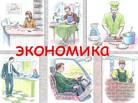 Роль экономики
в жизни общества.
Атанов Муса Мухаметгалеевичпреподаватель истории и обществознания ГБПОУ  Акъярский горный колледж  имени И. Тасимова.
План изучения новой темы:
Экономика как подсистема общества
Экономика и уровень жизни
Экономика и социальная структура общества
Экономика и политика
Экономика как подсистема    
               общества
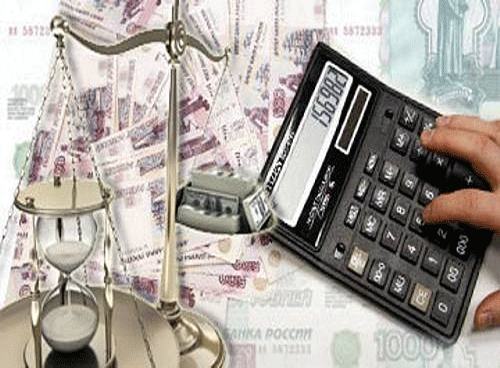 Под экономикой понимают  широкую область в жизни общества, включающую экономику предприятий, отраслей, народное хозяйство в целом, различные стороны хозяйственной жизни.
Экономика – это сознательно построенная и используемая людьми система жизнеобеспечения»
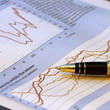 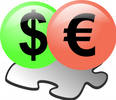 Экономическая жизнь существенно влияет на различные явления общественной жизни и общества в целом:
существование общества невозможно без постоянного производства материальных благ
общественное производство обуславливает развитие его социальной структуры
 экономические отношения активно влияют на политическую жизнь общества
 в процессе производства создаются необходимые материальные условия для развития духовной жизни общества
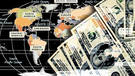 Ответьте на вопросы: 
1.Может ли общество развиваться без экономики?
 2.Зачем изучать экономику?
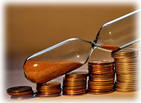 Экономическая жизнь общества представляет собой прежде всего производство, распределение, обмен и потребление товаров и услуг.
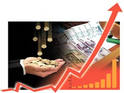 При перепечатке материала одного сообщения секретарша поменяла местами некоторые виды  экономической деятельности. Рассмотрите схему и найдите ошибки, допущенные при наборе материала
ПРОВЕРИМ
Выводы:
1. Существование общества невозможно без постоянного производства материальных благ.
2.Общественное производство определяет появление и развитие его социальной структуры.
3.Экономические отношения влияют на политическую жизнь общества.
4.В процессе производства создаются необходимые материальные условия для развития духовной жизни общества.
В начале 21 века наметились  позитивные экономические перемены –есть  прежде всего следствие научно- технической революции и реального превращения науки в непосредственную производительную силу.
Задание. Проиллюстрируйте примерами соответствующее положение текста.
Экономика и уровень жизни
УРОВЕНЬ ЖИЗНИ - уровень благосостояния населения, потребления благ и услуг, совокупность условий и показателей, характеризующих меру удовлетворения основных жизненных потребностей людей
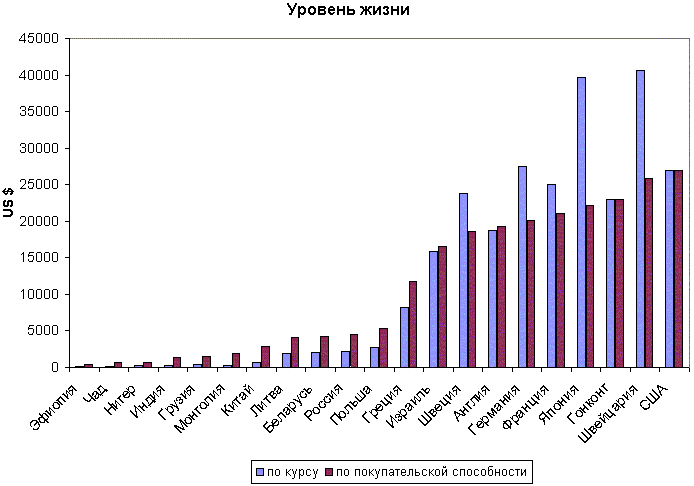 Уровень жизни определяют
1.ВВП( валовый внутренний продукт) на душу населения.
2.Прожиточный минимум.
3.Уровень здоровья людей.
4.Состояние окружающей среды.
5.Доступность культурных благ.
6.Степень неравномерности распределения доходов в обществе.
Сравните экономические показатели стран и ответьте на следующие вопросы:
В какой из стран уровень жизни самый низкий, а в какой самый высокий? Что влияет на этот показатель? 
Какую роль играют в экономическом развитии страны следующие факторы: 
Наличие или отсутствие богатых природных ресурсов, эффективность использования производственных ресурсов?
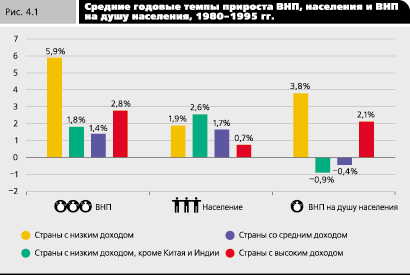 Темпы ЭКОНОМИЧЕСКОГО РОСТА в развивающихся странах в среднем заметно выше, чем в развитых, причем в последнее время это их преимущество в темпах даже усилилось
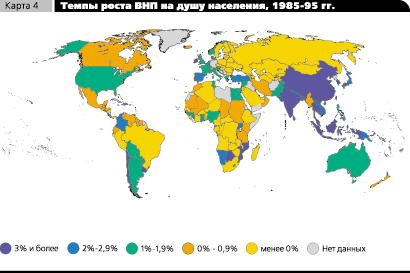 Но  рост населения в большинстве развивающихся стран происходит настолько быстро, что темпы роста ВНП на душу населения в них оказываются либо низкими, либо даже отрицательными
Опросы среди населения могут наглядно доказать, что значительное количество индивидов в оценке собственного уровня жизни учитывает такие факторы как степень здоровья, степень моральной удовлетворенности собственной жизнью и деятельностью и др.ООН оценивает уровень жизни согласно индексу ИРЧП - индексу развития человеческого потенциала.  За основу  берутся величины: ВВП на душу населения, средняя продолжительность жизни, уровень образования.
Уровень экономического развития прямо влияет на уровень жизни в стране. Низкий уровень экономического развития ведёт к снижению потребления: чтобы больше потреблять, надо больше производить.
 Минимальный уровень потребления определяет такой показатель, как черта бедности. 
Уровнем бедности называют нормативно устанавливаемый уровень денежных доходов человека за определённый период, позволяющий обеспечить его физический прожиточный минимум.
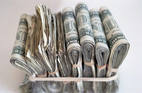 Черты бедности, установленные Всемирным банком
Экономика и социальная структура                       общества
Социальная структура общества – это целостная совокупность всех  общностей, взятых в их взаимодействии.
Особую угрозу для политической и экономической стабильности в обществе представляет неравенство доходов.
В современных промышленных развитых странах создаются государства всеобщего благосостояния, т. е. доходы перераспределяются в пользу более бедных и обделённых слоёв и  др.
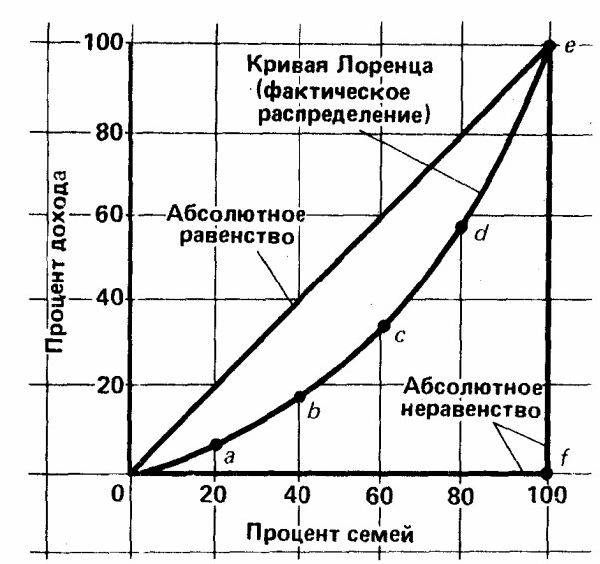 Острота противоречий в обществе во многом определяется чрезмерной дифференциацией доходов населения.
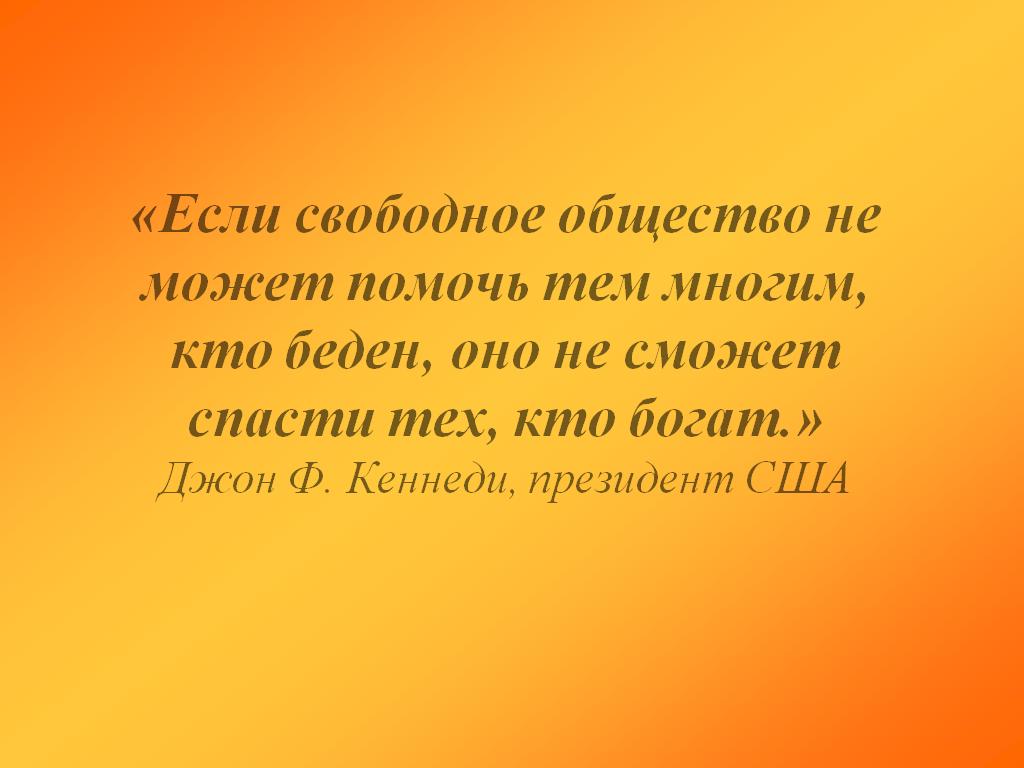 ВЫВОДЫ:
 абсолютное равенство в доходах  убивает в людях стимулы к производительному труду.
 неравенство доходов может достигать огромных масштабов и создавать угрозу для политической и экономической стабильности в обществе.
 полное равенство доходов без адекватного экономического роста может привести к банкротству, а экономический рост без социальной защищённости может привести к социальным беспорядкам.
Экономика и политика
Воздействие государства на экономику
Обсудим.
1. Почему потерпела крах экономическая система, основанная на централизованном планировании.2. Какие новые функции и задачи должно выполнять государство в условиях рыночной экономики.
Каждое правительство выбирает необходимые обществу экономические приоритеты в своей политике.
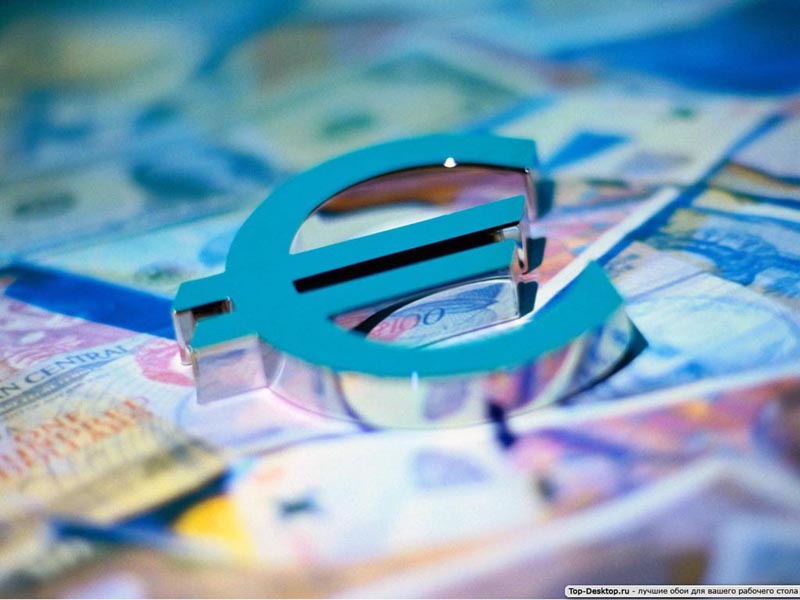 Важная задача российского государства –  охрана и поддержание в национальной экономике конкуренции и разработка оптимальной национальной стратегии экономического развития.
Спасибо 
за
внимание